В гостях у бабушки Загадушки
Отгадайте-ка, ребятки,
    вы о космосе  загадки.
    Ответ  дали -молодцы!
    Если нет, то не грустите,
    ответ в книжках поищите.
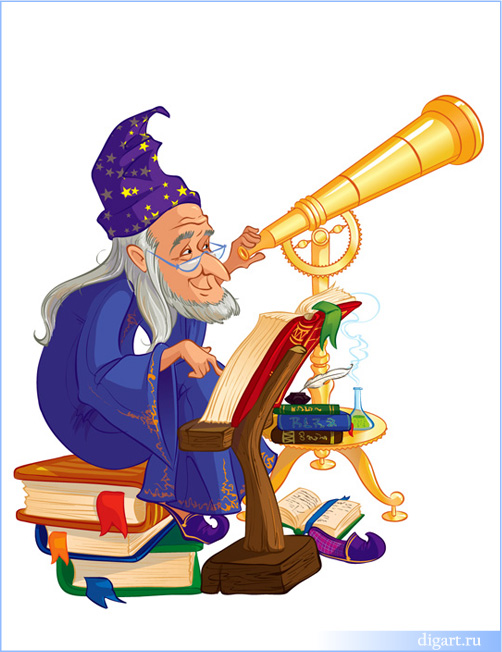 Новую звезду откроет,
    Гороскоп от вас не скроет,
    А за то ему почёт.
    Он- придворный ….
                   (звездочёт)
Вглядываясь в небеса
   там находит чудеса
   и проводит звездочёт 
   всем открытиям учёт.
   Новая звезда горит 
   иль летит метеорит.
  В небо звёздное  влюблён            
   тот учёный-….
                            астроном
Ни начала, ни конца, 
  ни  затылка, ни лица.                                                                       
 Знают все: и млад и стар,
 что она- большущий шар.
                           (Земля)
Земля-третья  планета в солнечной системе.
До Луны не может птица
Долететь и приземлиться,
Но зато умеет это
Делать быстрая ….
                                     ракета
У ракеты есть водитель
Невесомости любитель
По-  английски «астронавт»
А по-русски…..
                  космонавт
Первый космонавт России- Юрий Алексеевич Гагарин.
12 апреля 1961году полетел в космос на ракете «Восток»
Был в космосе 108 минут.
Чтобы глаз вооружить
И со звёздами дружить
Млечный путь увидеть чтоб 
 нужен мощный …
                        телескоп
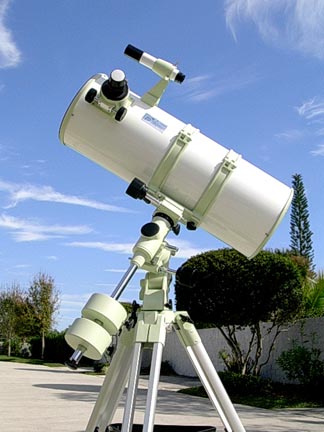 Первый телескоп изобрёл Г.Галелей в 1610 году
Крыльев нет ,но это птица
Полетит и прилунится.
                                       (луноход)
Жёлтая тарелка на                                                                     небе висит,
Жёлтая тарелка всем                         тепло дарит.
                    (солнце)
Солнце- самая яркая звезда. Все планеты                                                                                                                                           движутся вокруг неё.
Ночью на небе один золотой апельсин.
Миновали 2 недели, апельсина мы не ели,
Но осталась в небе только апельсиновая долька.
                                                    ( месяц ,луна )
Луна- естественный спутник Земли.
Не месяц, не Луна, не планета, не звёзды,
Но по небу летает, самолёты обгоняет.
                      спутник
Первый искусственный спутник Земли был запущен  4 ноября1957года.Назывался ПС-1
(простейший спутник)
Раскинут чёрный ковёр, рассыпан горох,
 ни ковра не поднять ,ни гороха не собрать
                                         (звёздное небо).
Из какого ковша не пьют, не едят, а      только на него глядят.
    (созвездия Б. и М. Медведицы)
Словно спелые яблоки с неба,
 они падают в зелень травы.
 Не найти опалённого следа
 от упавшей с небес синевы.
                                       (звездопад)
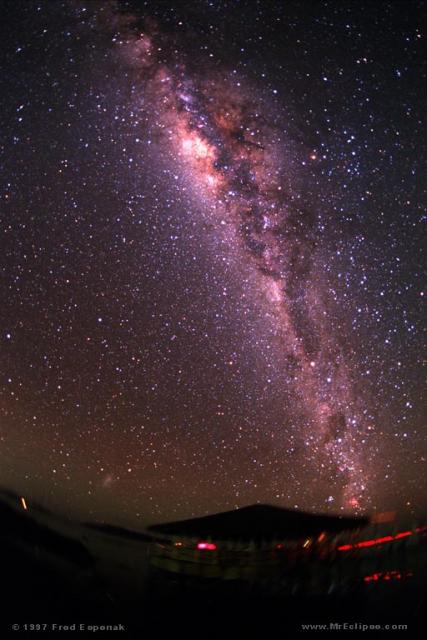 Чёрный бархат неба звёздами расшит.
Светлая дорожка по небу бежит.
От края и до края стелется легко,
Как будто кто-то пролил по небу молоко.
                                (млечный путь)
Млечный путь- это миллиарды звёзд, которые образуют единую  звёздную систему- Галактику.Галактика-это звёздный дом, в котором мы живём
В космосе  сквозь  толщи  лет
Ледяной  летит   объект
Хвост его – полоска  света,
А зовут  объект …
                             комета
Комета -небесное тело ,которое движется вокруг Солнца. Это шар состоит из замороженной воды и газа , смешанного с частицами пыли и камней.
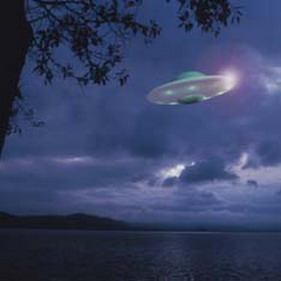 Неопознанный объект!
     Пролетел- и больше нет.
                          (  н л о)
Солнечная семья
1-Меркурий,
    2-Венера,
    3-Земля,
    4-Марс,
    5-Юпитер,
    6-Сатурн,
    7-Уран,
    потом Нептун,
    он 8 идёт по счёту,
    а за ним уже потом,
     и 9 планета под  
     названием- Плутон